КАЗКОВІ КВІТИ
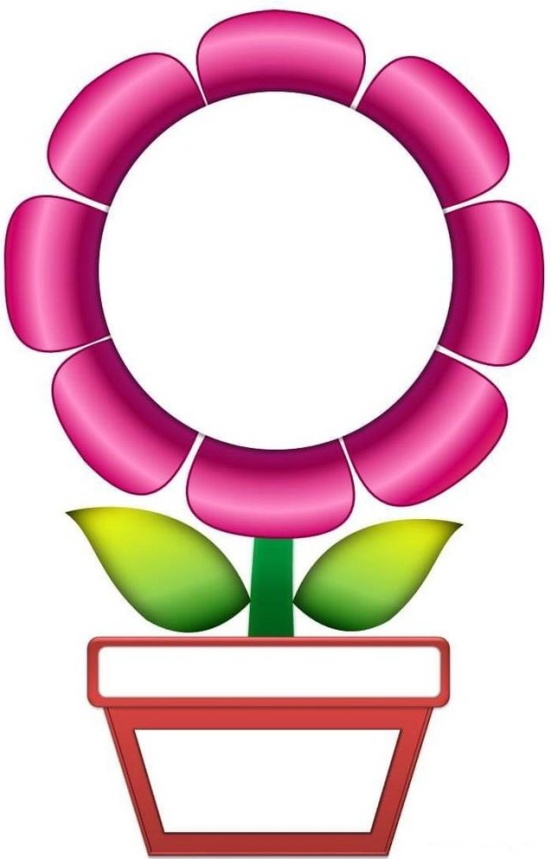 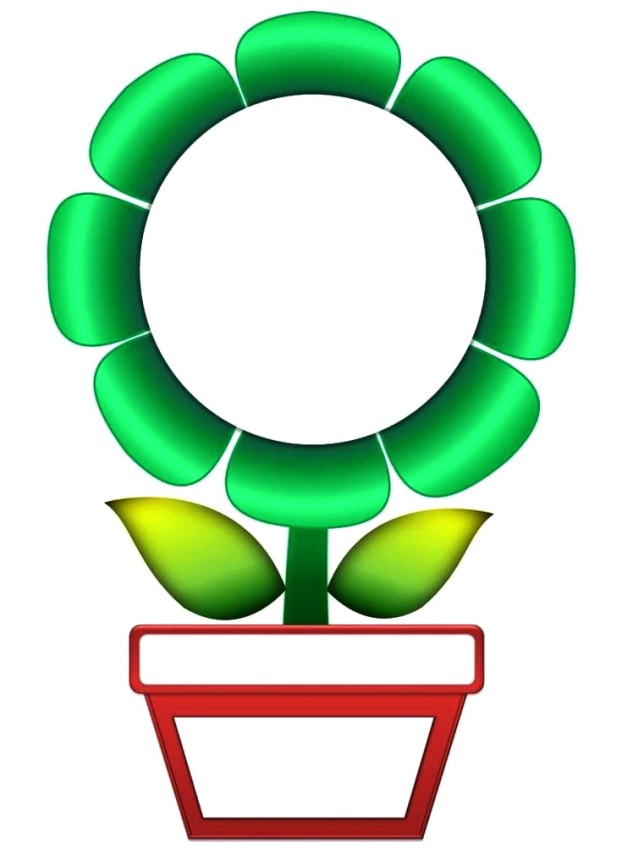 підготувала 
вчитель-дефектолог
КЗ “ДНЗ № 122 КТ” КМР
Волобоєва Т.В.
ДИДАКТИЧНА ГРА  “КАЗКОВІ КВІТИ”
МЕТА.
Закріпити вміння дитини знаходити однакові предмети за кольором.  
Знати і називати основні кольори та їх відтінки .
ХІД ГРИ:  запропонуйте дитині назвати колір казкової квітки та помістити в середину неї всі предмети, що мають такий самий колір, натиснувши мишкою на потрібну картинку.
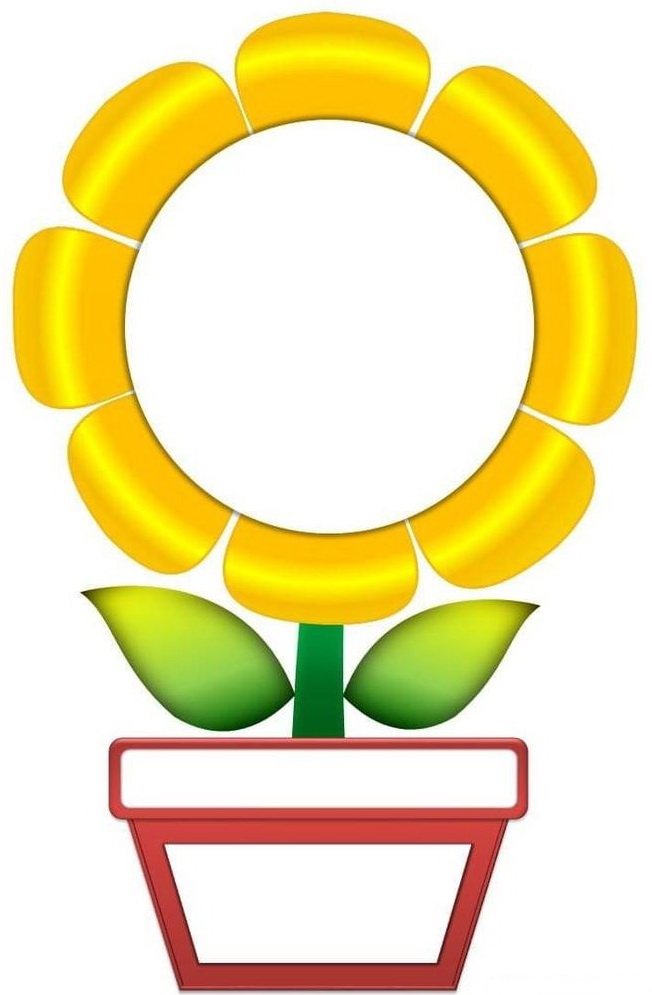 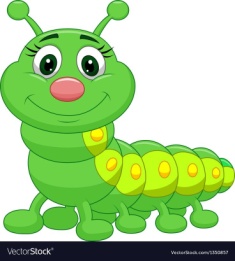 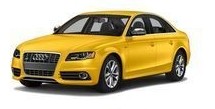 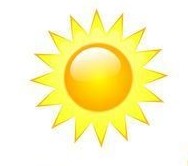 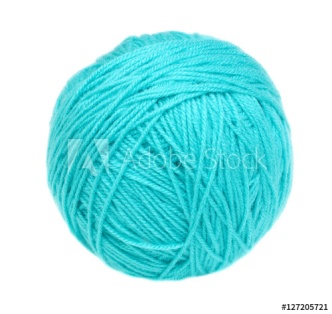 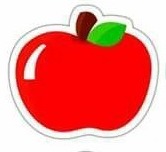 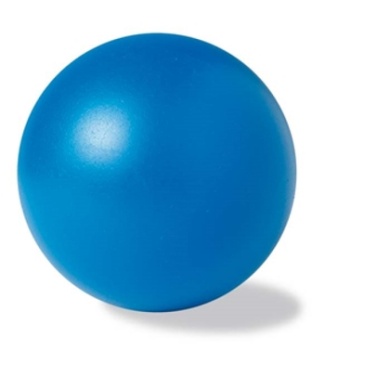 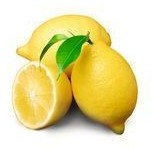 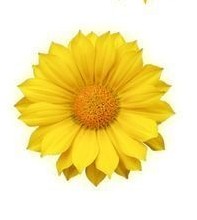 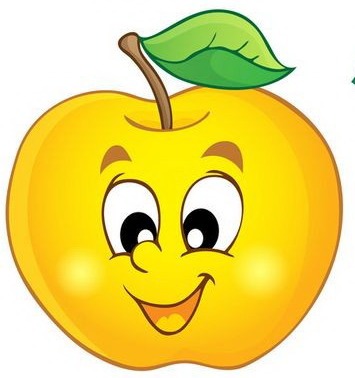 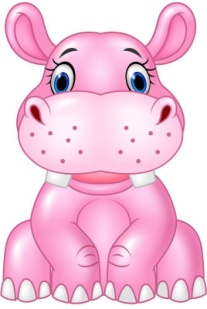 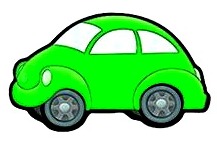 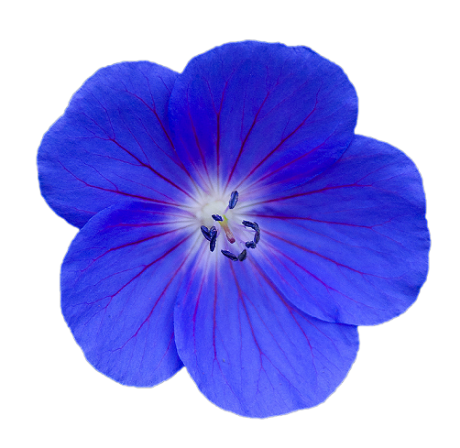 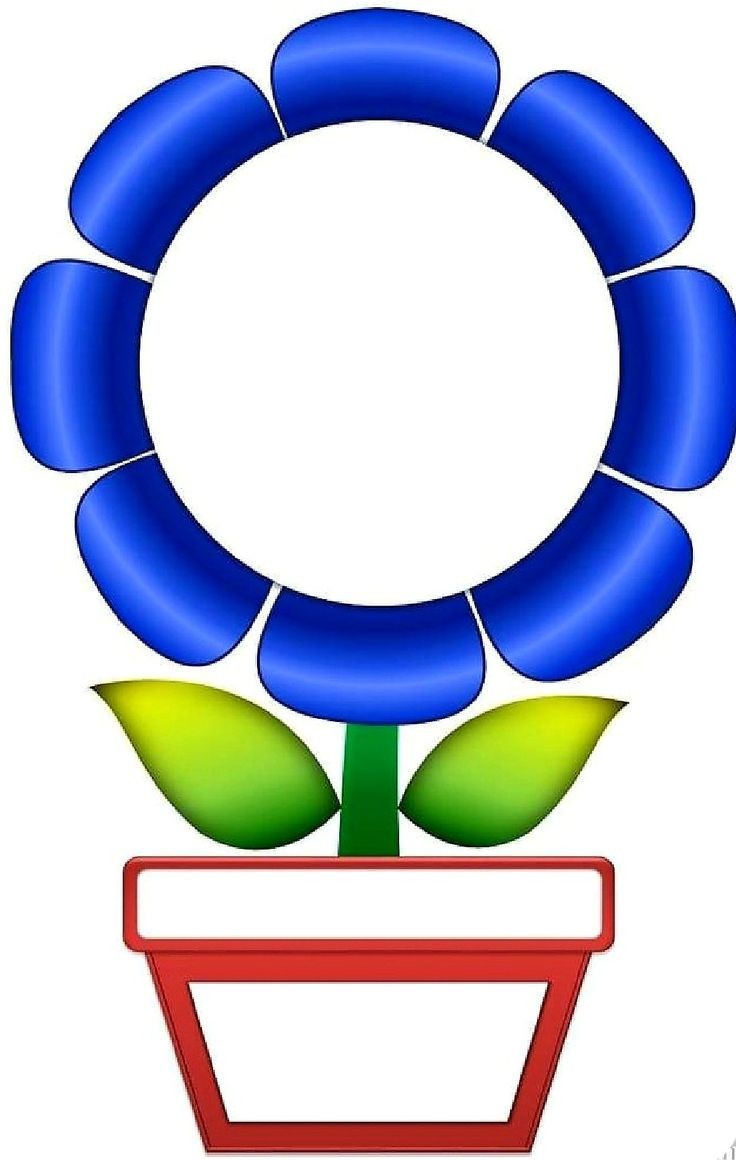 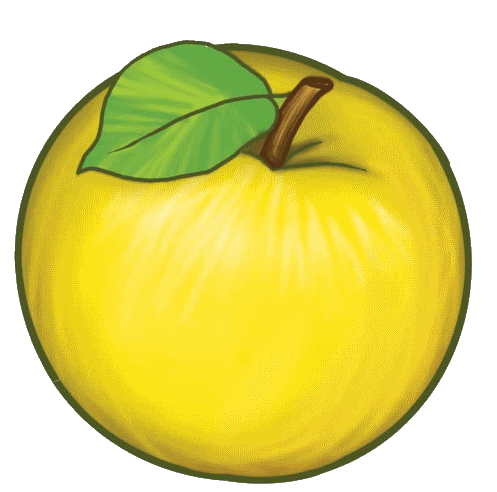 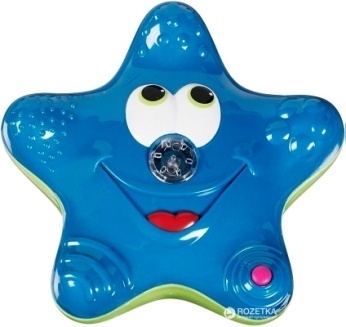 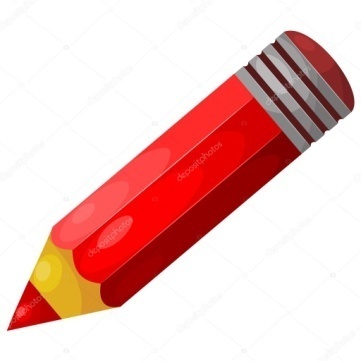 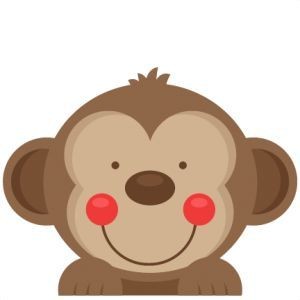 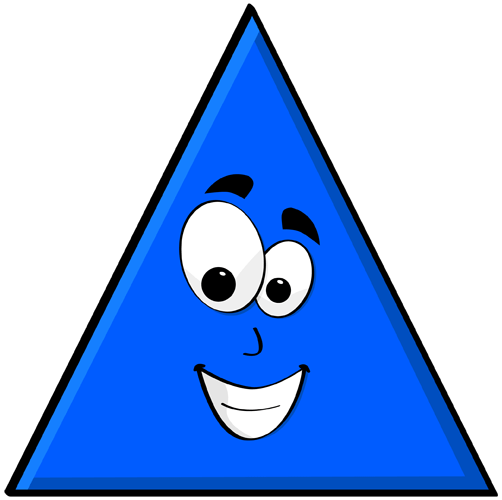 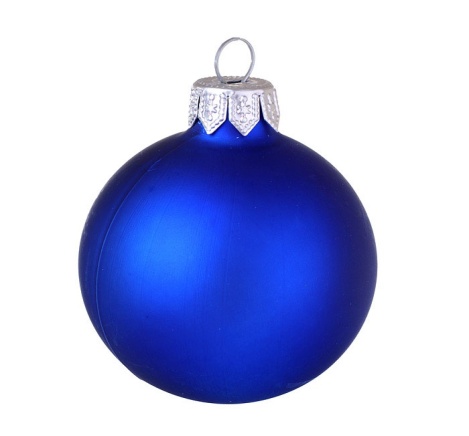 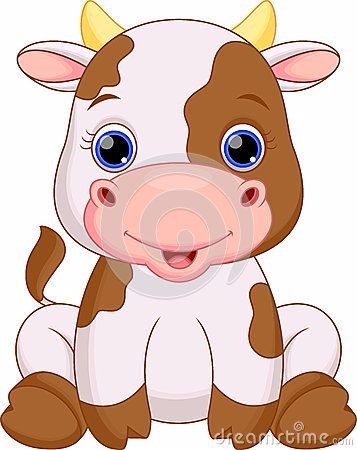 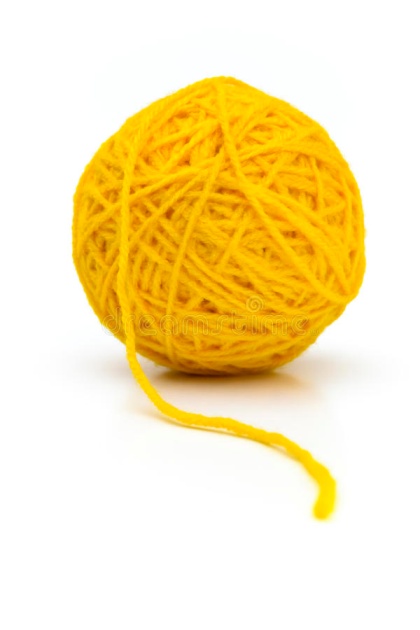 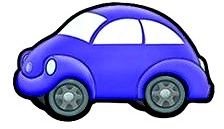 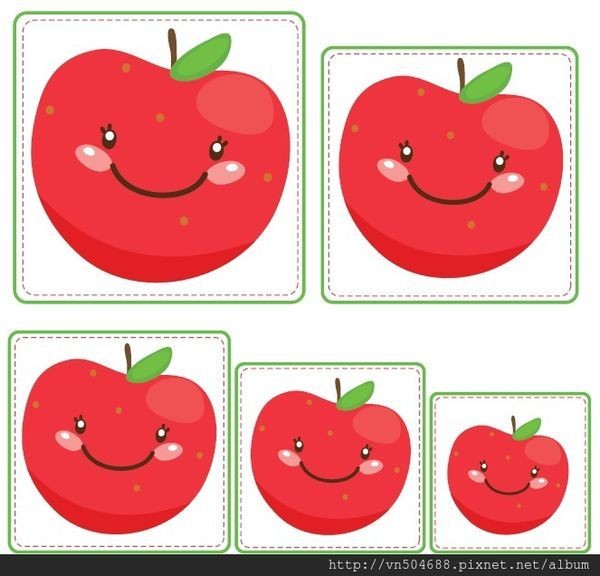 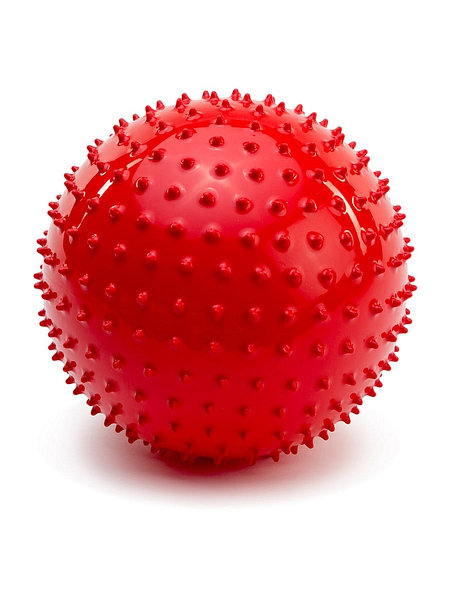 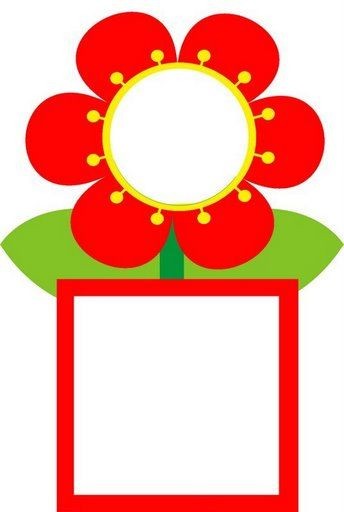 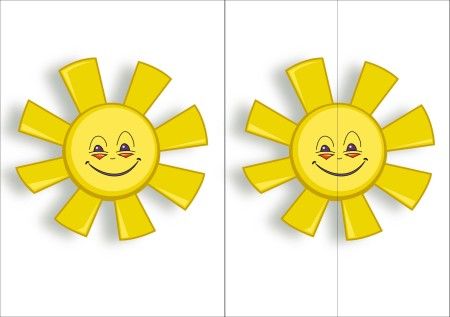 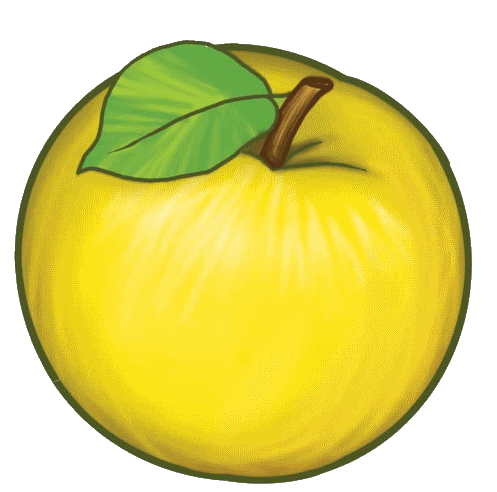 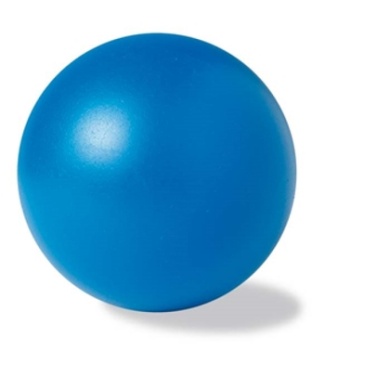 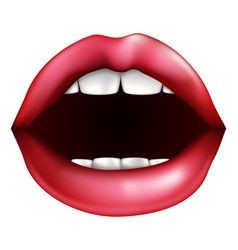 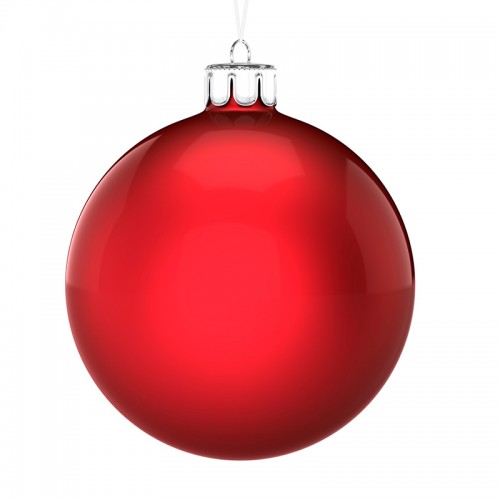 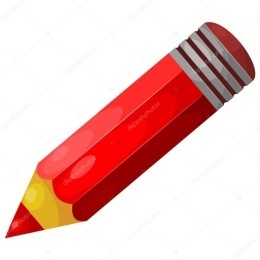 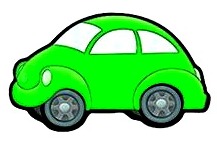 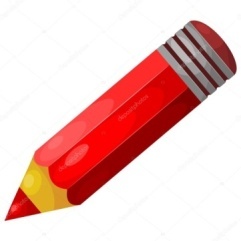 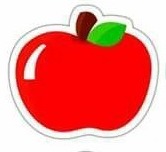 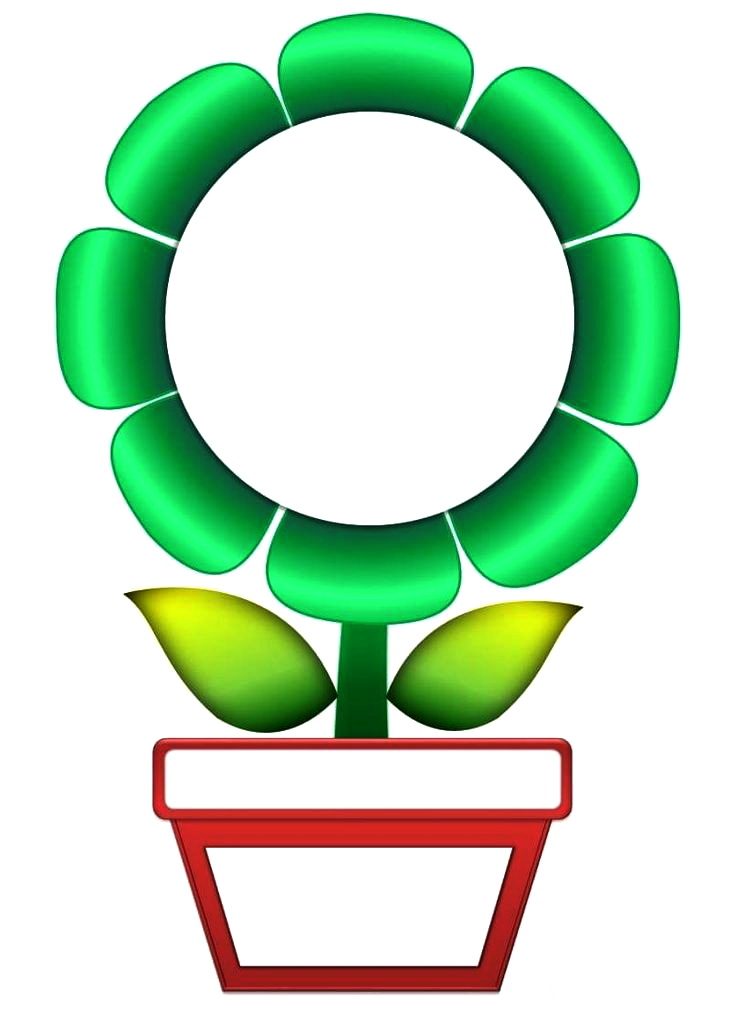 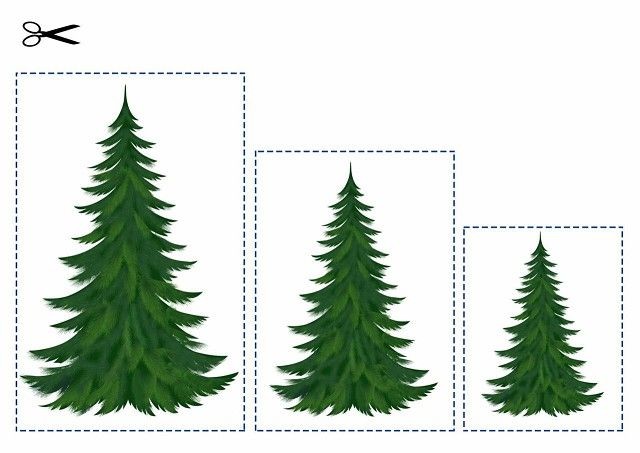 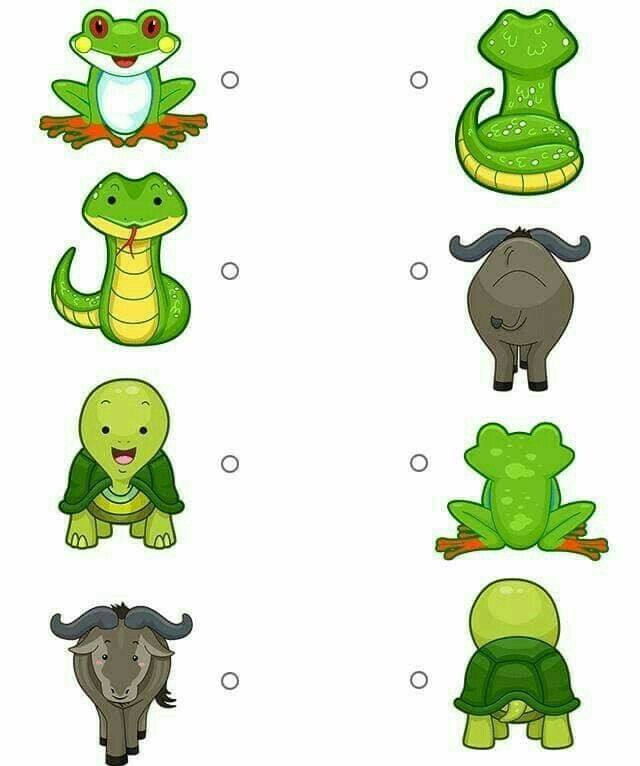 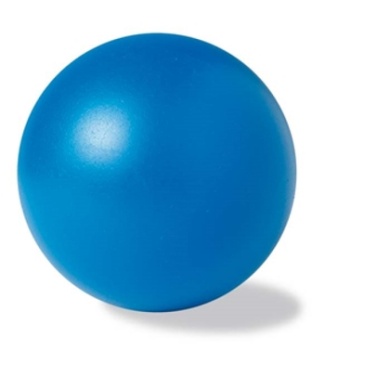 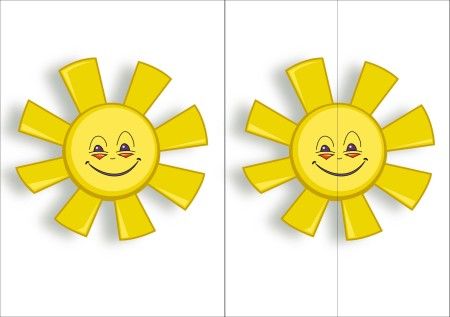 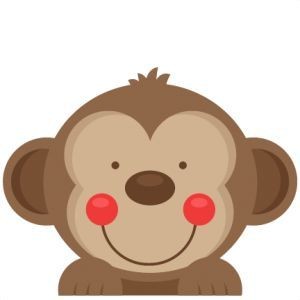 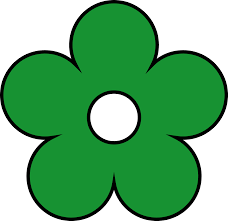 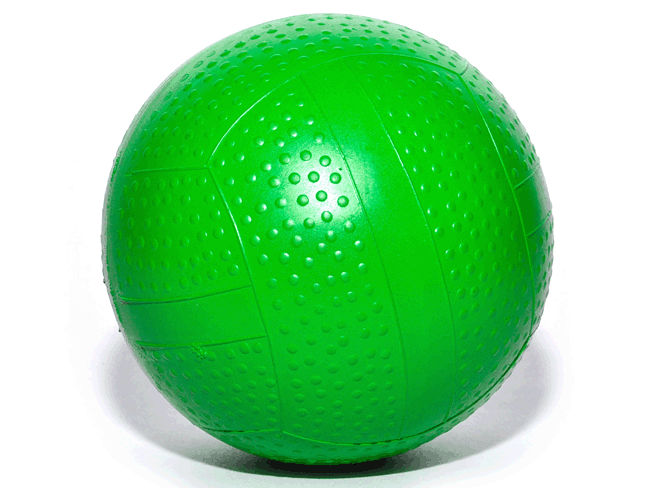 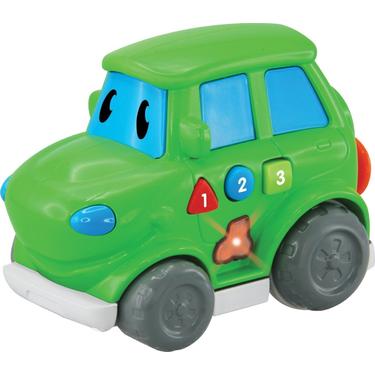 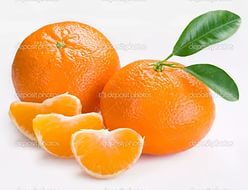 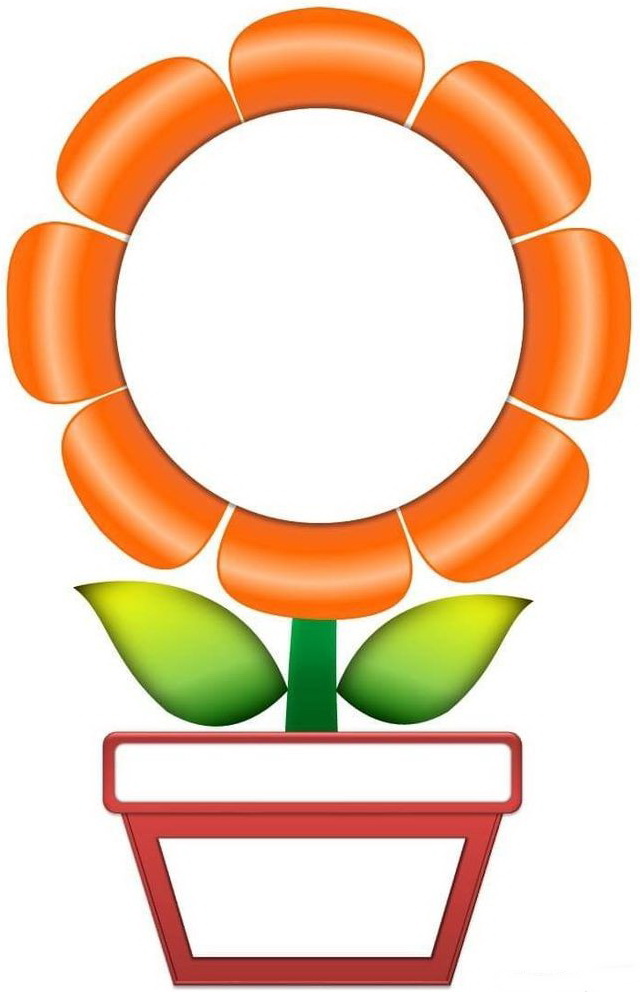 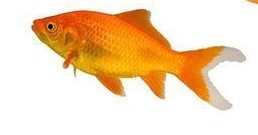 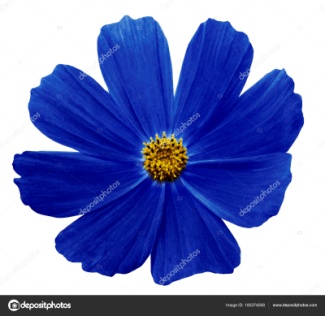 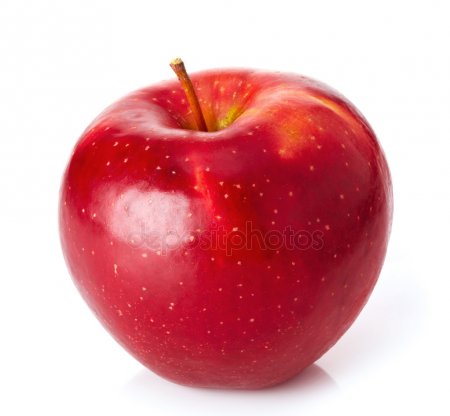 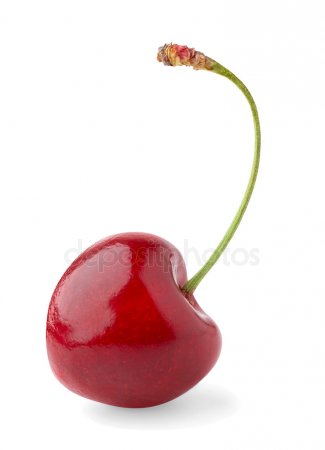 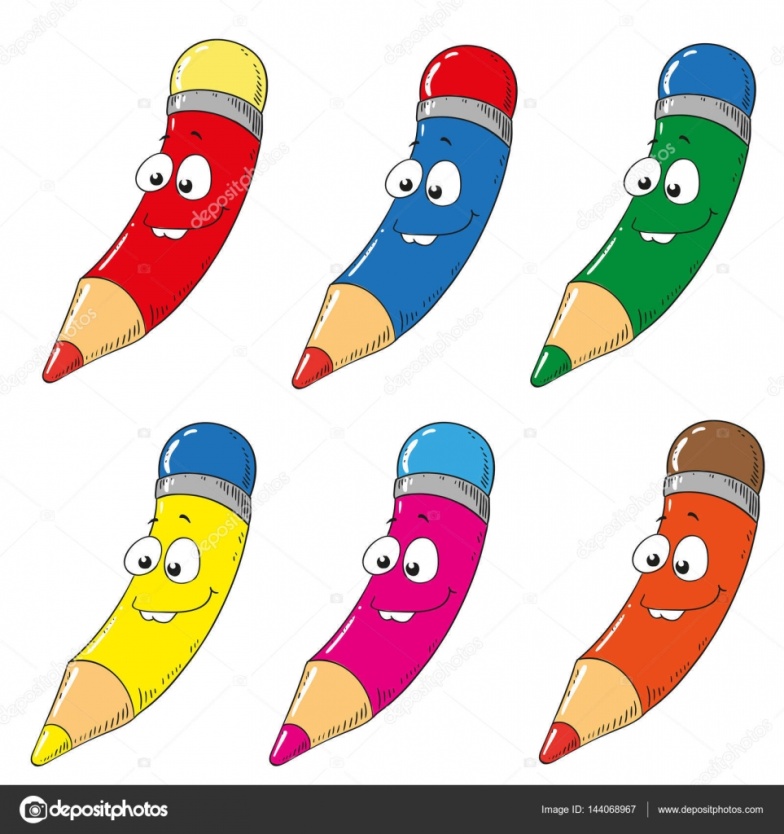 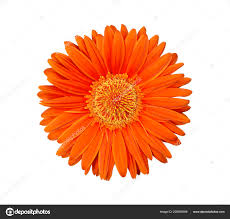 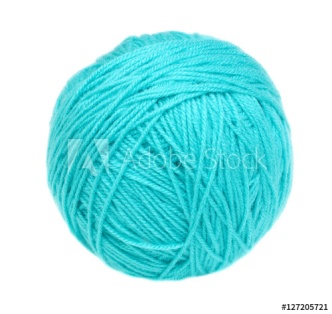 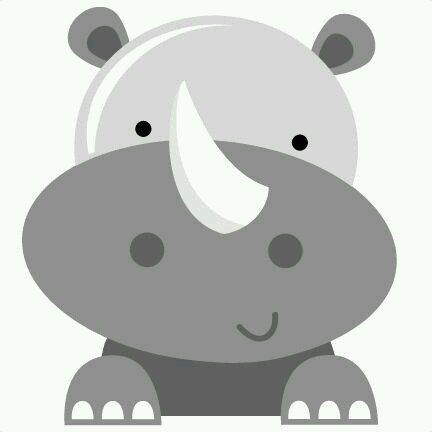 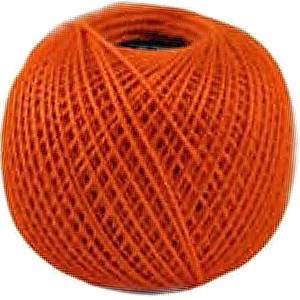 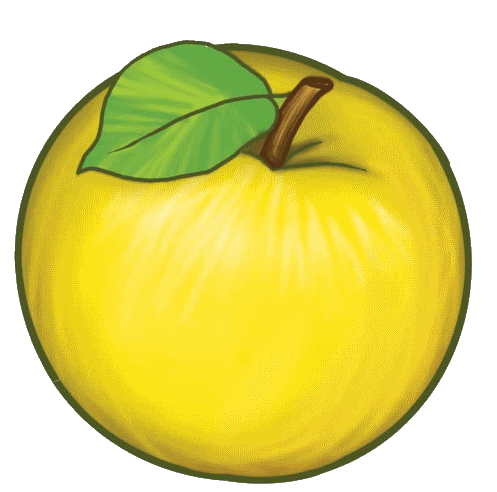 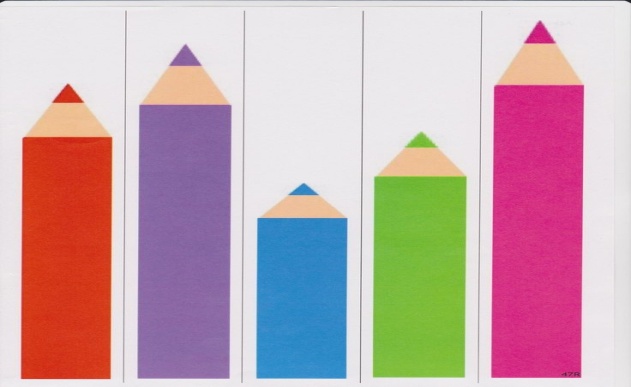 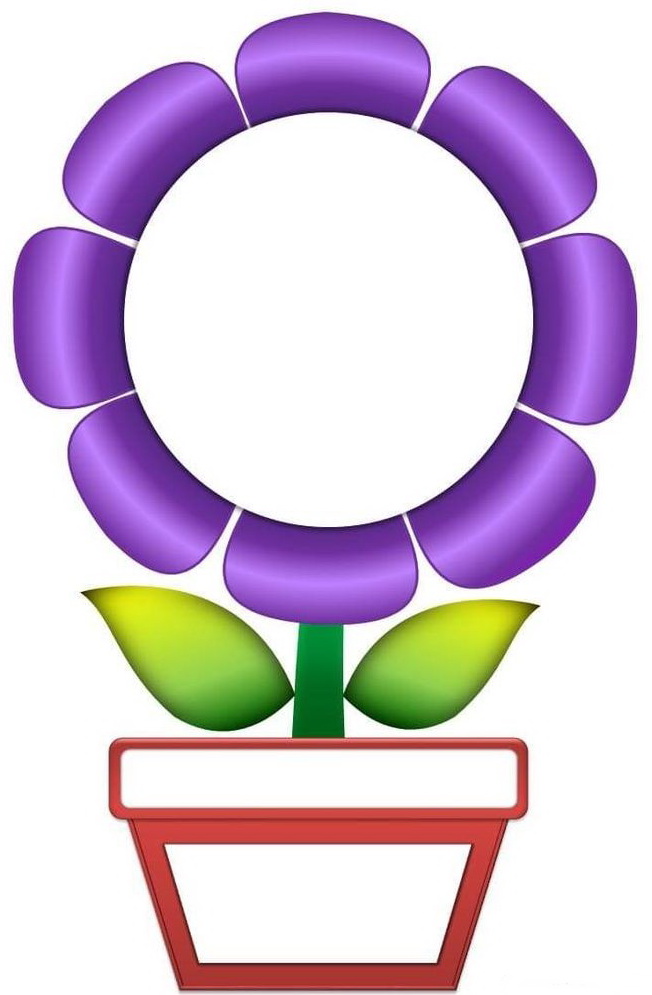 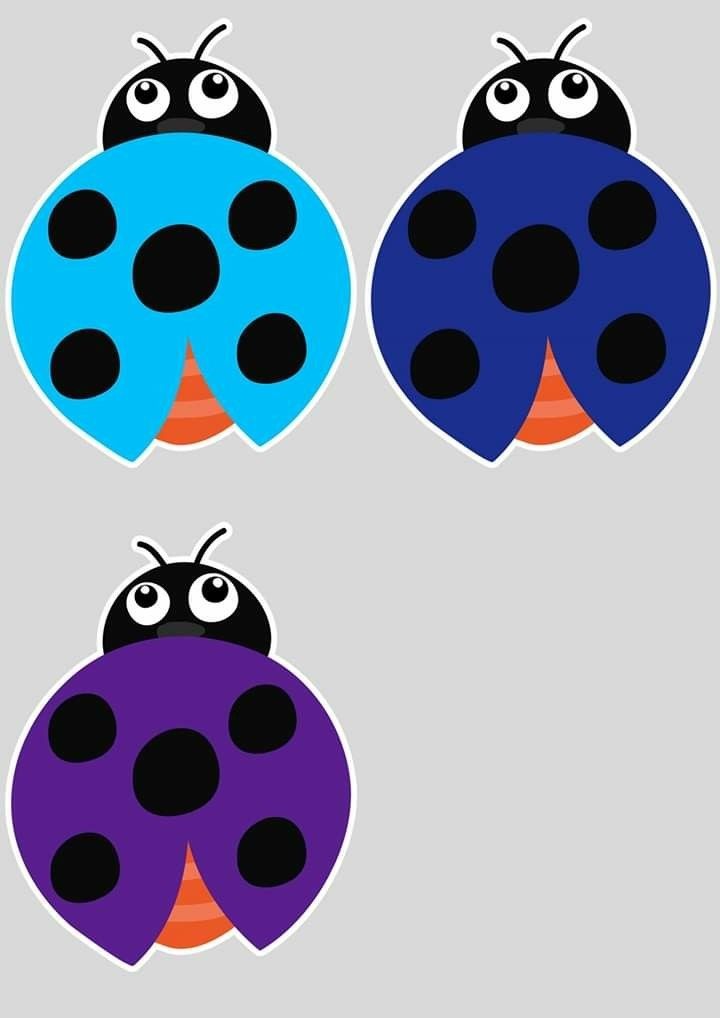 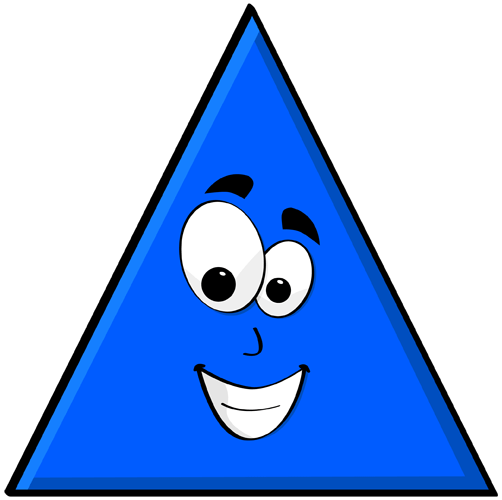 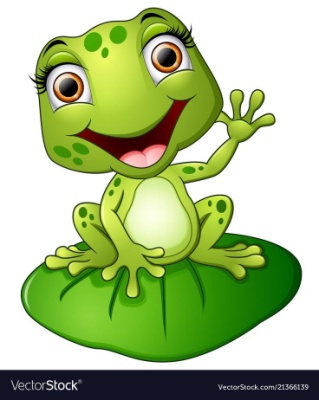 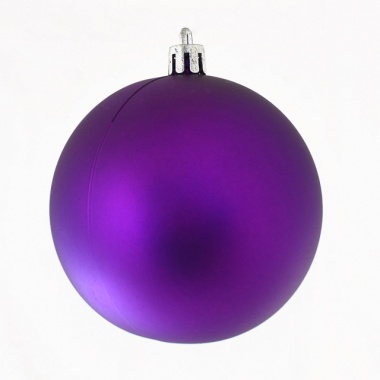 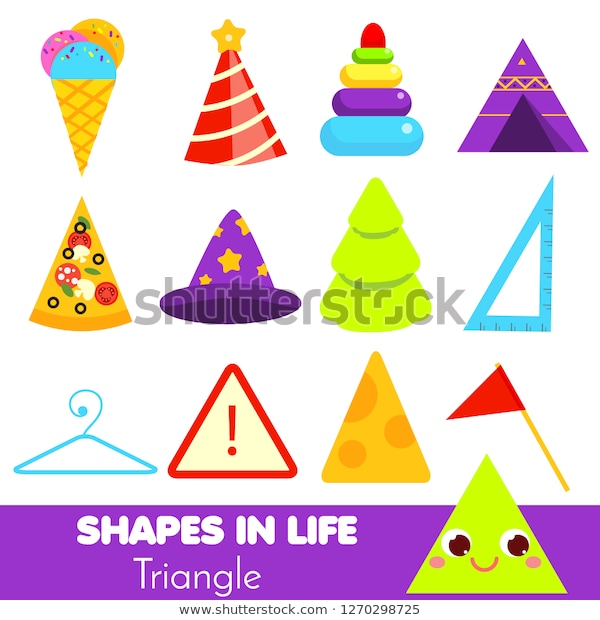 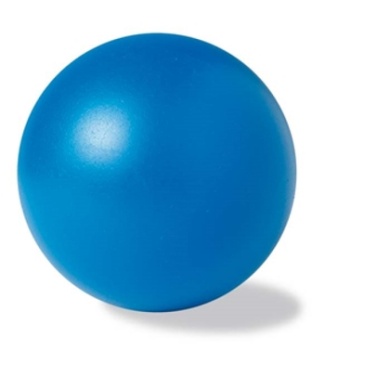 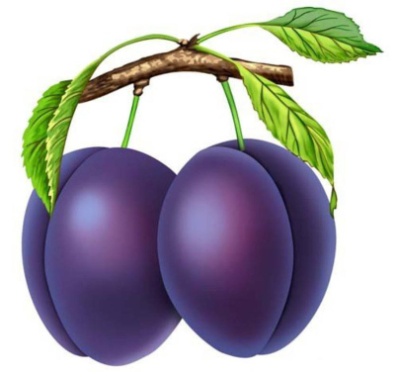 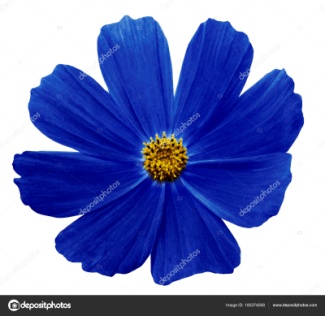 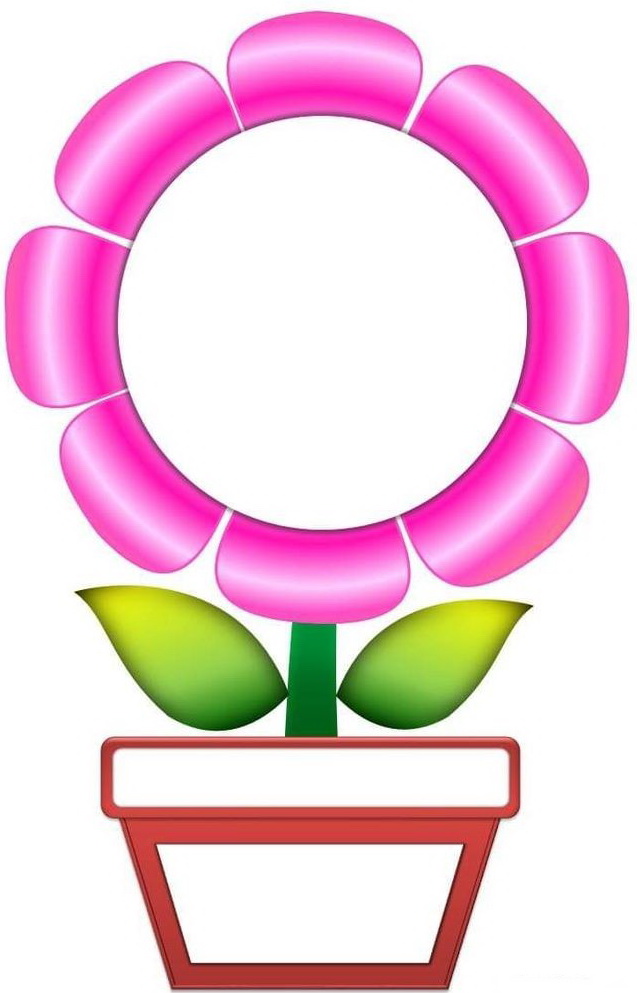 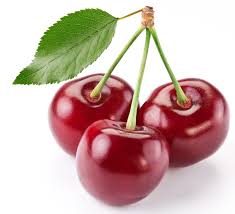 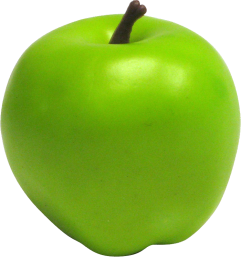 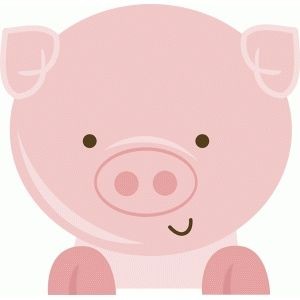 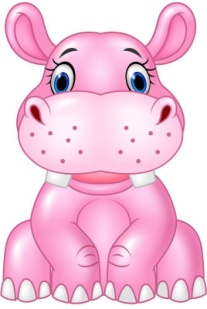 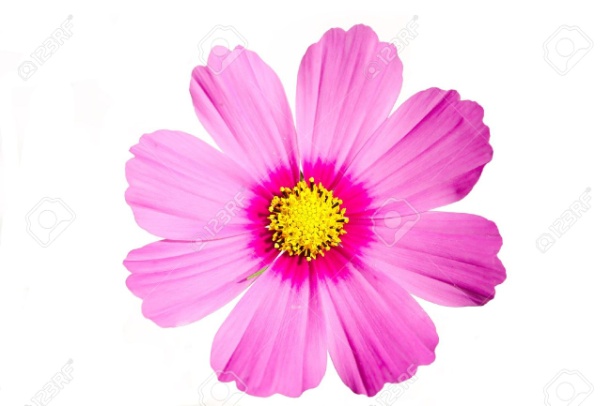 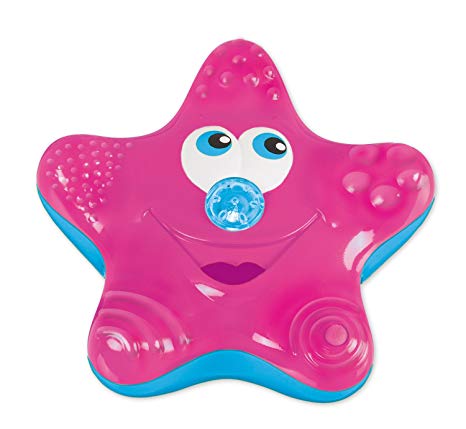 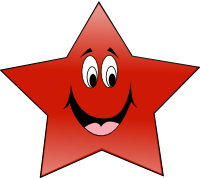 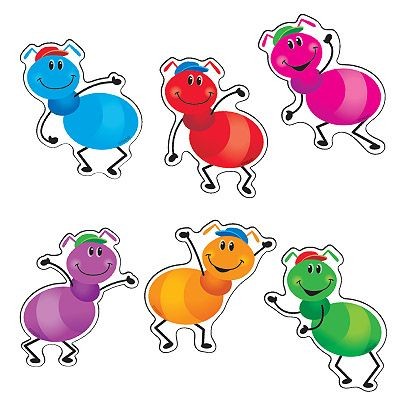 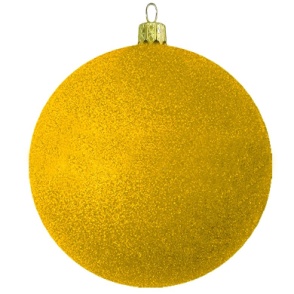 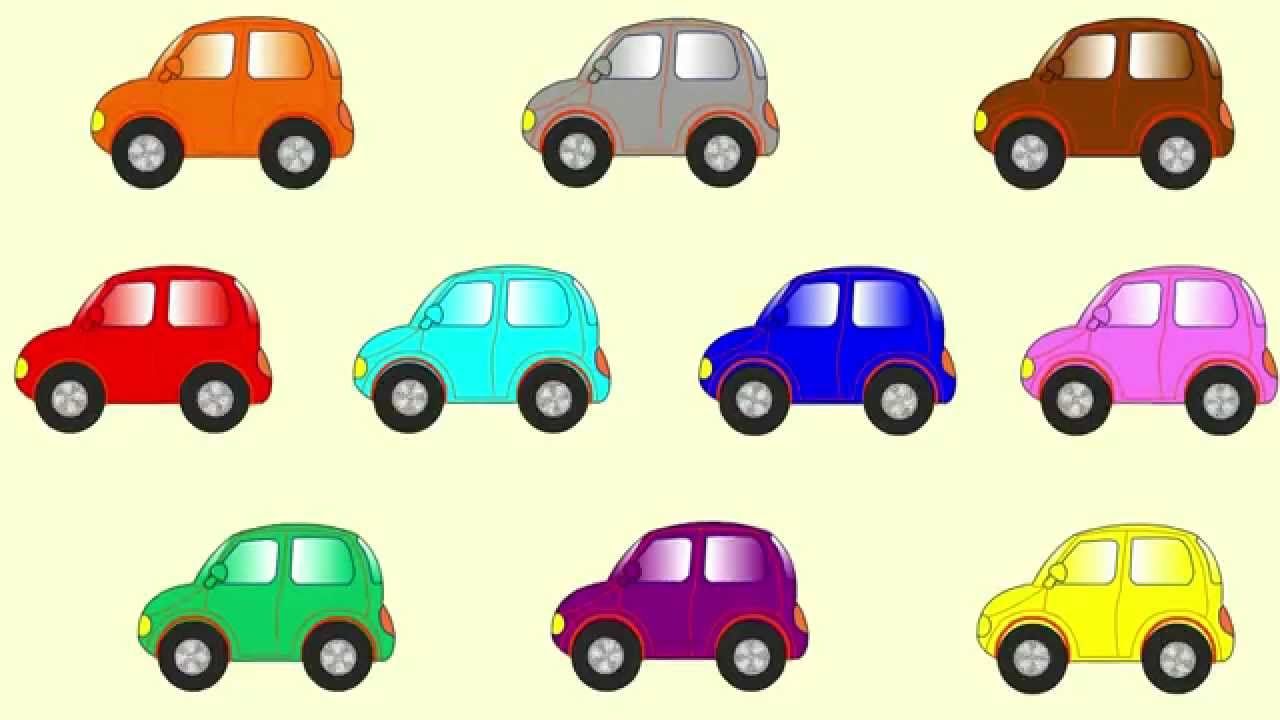 МОЛОДЕЦЬ!!!
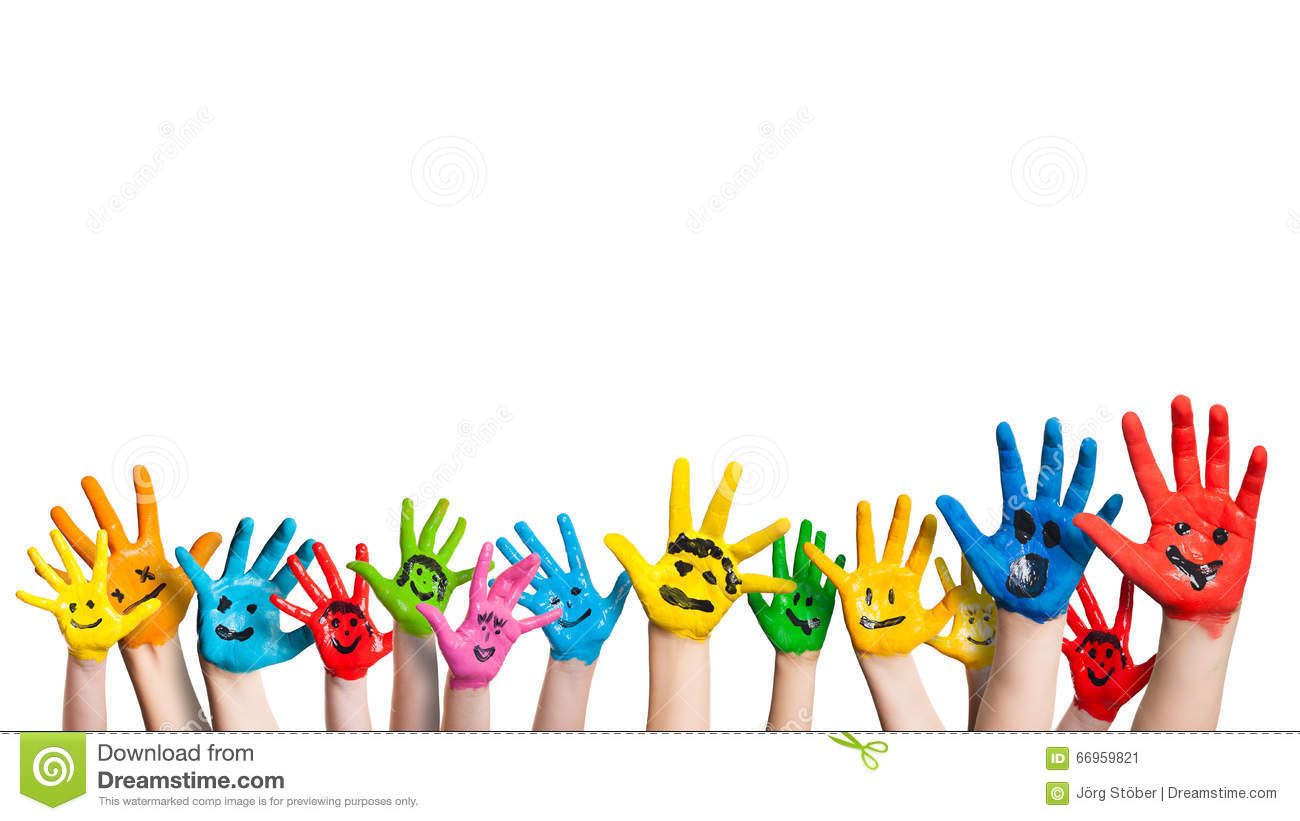